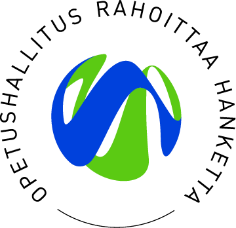 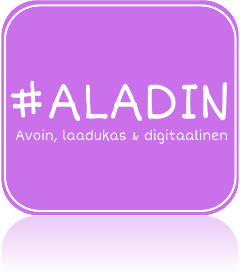 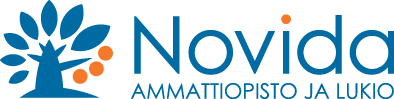 Asiakastyöskentely, tyylit ja tilasommittelu
Minna Kantola 2020 CC BY 4.0
Asiakaslähtöinen suunnittelu
Hyvä suunnittelu lähtee aina asiakkaasta
Vuorovaikutus, vaatimusten ja tilan huomioiminen. Asetetun budjetin pitäminen, aikataulussa pysyminen ja tavoitteellisen suunnittelun hallinta.
Asiakkaan tarpeiden ymmärtäminen ja niiden toteuttaminen edellyttää avointa keskustelua. Luottamus, ymmärtäminen, informaation kulku ja asiakkaan vaikuttamismahdollisuudet auttavat onnistuneeseen  lopputulokseen pääsyä.
Yhteistyö ja asiakaspalvelutaidot!
Minna Kantola 2020 CC BY 4.0
Asiakastyön toimeksiantoKoostuu millaisista asioista?
Asiakkaan toiveiden ja tarpeiden kartoittaminen
Kuvakollaasit, lehdet, tunnelmakartta/ mielikuvakartta
Tarvekartoitus; työn laajuus, tarpeet, toiveet (kyselylomake)
Tila-analyysi ( erillinen liite)
Suunnittelusopimus/ Tarjous 
( kirjallisena)
Minna Kantola 2020 CC BY 4.0
Tutustutaan aluksi erilaisiin Sisustustyyleihin
Valitse millaisesta tyylistä asiakas pitää
Minna Kantola 2020 CC BY 4.0
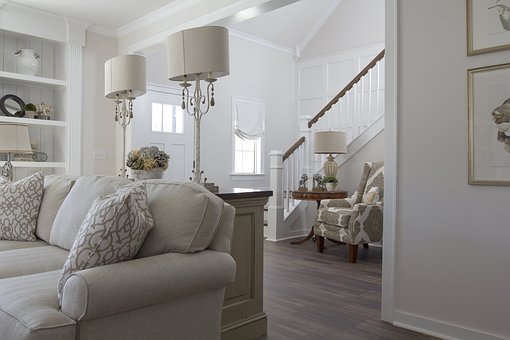 RomanttinenYhdistellään vanhaa ja uutta, ”tuunataan”, seinät usein vaaleita, tapeteissa kukkaa, raitaa, ruutua. Katto ja lattiapinnat lämmintä puuta. Pienesineitä ja kimallusta
Minna Kantola 2020 CC BY 4.0
Country ja rustiikkinen tyyliLuonnonmateriaalit, pintamateriaalit tummia, värikylläisiä ja maanläheisiä
Minna Kantola 2020 CC BY 4.0
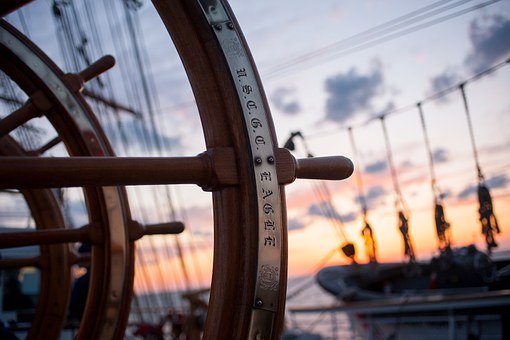 Merihenkinen ja coastLuonnollisia materiaaleja, puuta, valkoista. Merihenkiset kuviot, simpukat, veneet, tähdet ja majakat aiheina. Paljon tekstiilejä, sinistä, valkoista, punaista, beigeä värimaailmaa
Minna Kantola 2020 CC BY 4.0
Skandinaavinentai pohjoismainen tyyli on yleisilmeeltään vaalea, luonnollinen, yksinkertainen ja rauhallinen. Kalusteet on harkittuja ja niitä on vähän. Tekstiilit ovat luonnonmateriaaleja. Kirkkaita tehostevärejä ja mustaa ja valkoista
Minna Kantola 2020 CC BY 4.0
ModerniSelkeät yksinkertaiset kalusteet. Kokonaisuus voi olla jopa minimalistinen, tyyli on melko suorakulmaista, sorvattuja jalkoja ei tästä tyylistä löydy.
Minna Kantola 2020 CC BY 4.0
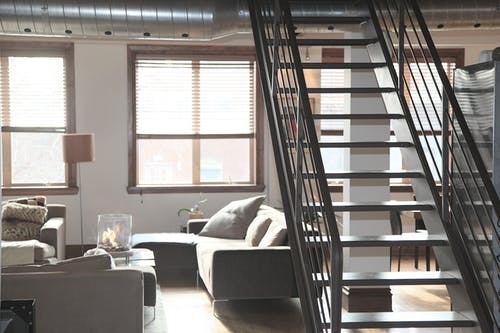 tarkoitetaan tilaa joka on ollut aikaisemmin jossakin muussa kuin varsinaisessa asuinkäytössä.Tila on korkea, avara ja alkuperäiset rakenteet näkyvät
Loft
Minna Kantola 2020 CC BY 4.0
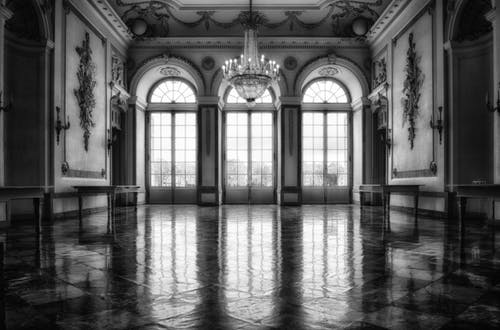 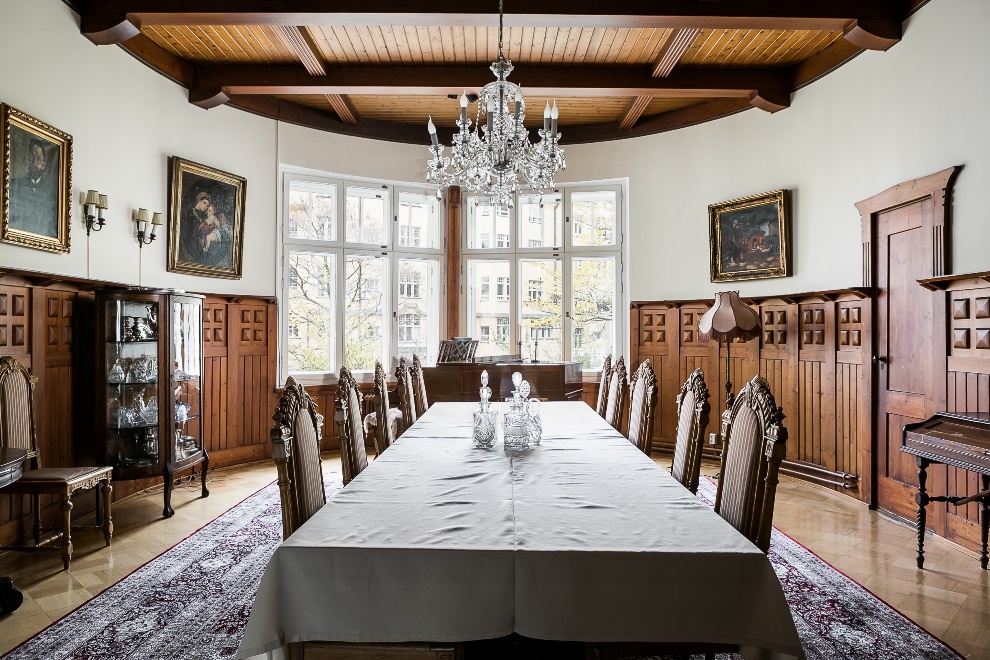 KlassinenMahdollisesti yhden vanhan tyylisuunnan ympärille rakennettu sisustus. Klassisia tyylejä ovat renesanssi, barokki, rokokoo, kustavilainen, empire, biedermeier, jugend ja kertaustyylit, usein tyylejä voidaan sekoittaa keskenään ja tuoda rinnalle myös uusia elementtejä.
Minna Kantola 2020 CC BY 4.0
Etninenhttps://assz.ru/fi/etnicheskii-stil-v-interere-kvartiry/
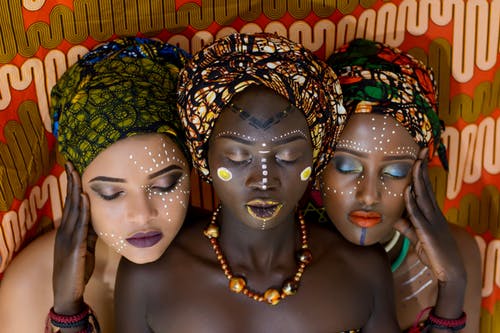 Minna Kantola 2020 CC BY 4.0
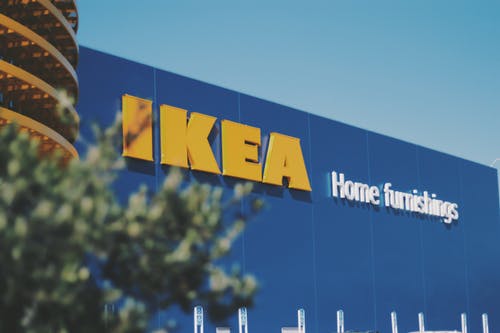 Muut tyylitEsim. Ikea- tyyli, retrotyyli, aivan oma tyylien yhdistelmäsi, jossa käytetään menneiden aikakausien, 50-70- lukujen kalusteita, esineitä ja tekstiilejä.
Minna Kantola 2020 CC BY 4.0
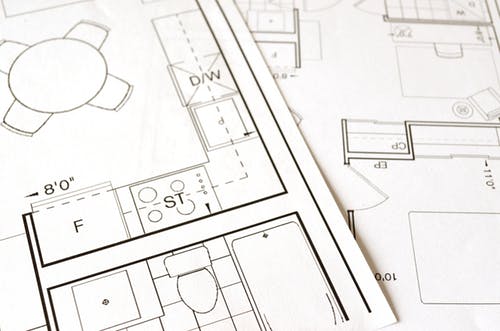 Tilankäyttötarkoitusmittasuhteet ja pohjaratkaisut
Minna Kantola 2020 CC BY 4.0
Mieti aina tilan käyttötarkoitus
Mihin tilaa käytetään?
Kuka tilaa käyttää?
Kulutuksen kesto
Materiaalien hoito-ominaisuudet
Vastaako tila tarpeita?
Entä kulkureitit tiloissa?
Säilytystilat?
Minna Kantola 2020 CC BY 4.0
Kulkureitit
Mieti aina sisääntulon, ulosmenon ja kulkeminen huoneista toiseen esteettömästi. Älä aseta kalusteita kulkureiteille. Jätä riittävästi tilaa!
Minna Kantola 2020 CC BY 4.0
Tilan jakaminen
Myös tyhjä tila on tärkeää --- Huoneen kulkuväylät
Huoneen pääväylä 1,2 m, sivuväylät 0,45 m
Sohvan tai nojatuolin ja sohvapöydän väliin 0,30-0,45 m
0,45 m ruokapöydän tuolien väliin ja vähintään 0,60 m:n tila tuolien taakse
Lipaston tai kirjoituspöydän edessä 90cm vetotila laatikoille
Vaatekomeron edessä oven leveyden verran
Vuoteiden väliin ja vuoteen ja seinän väliin vähintään 0,45 m
Minna Kantola 2020 CC BY 4.0
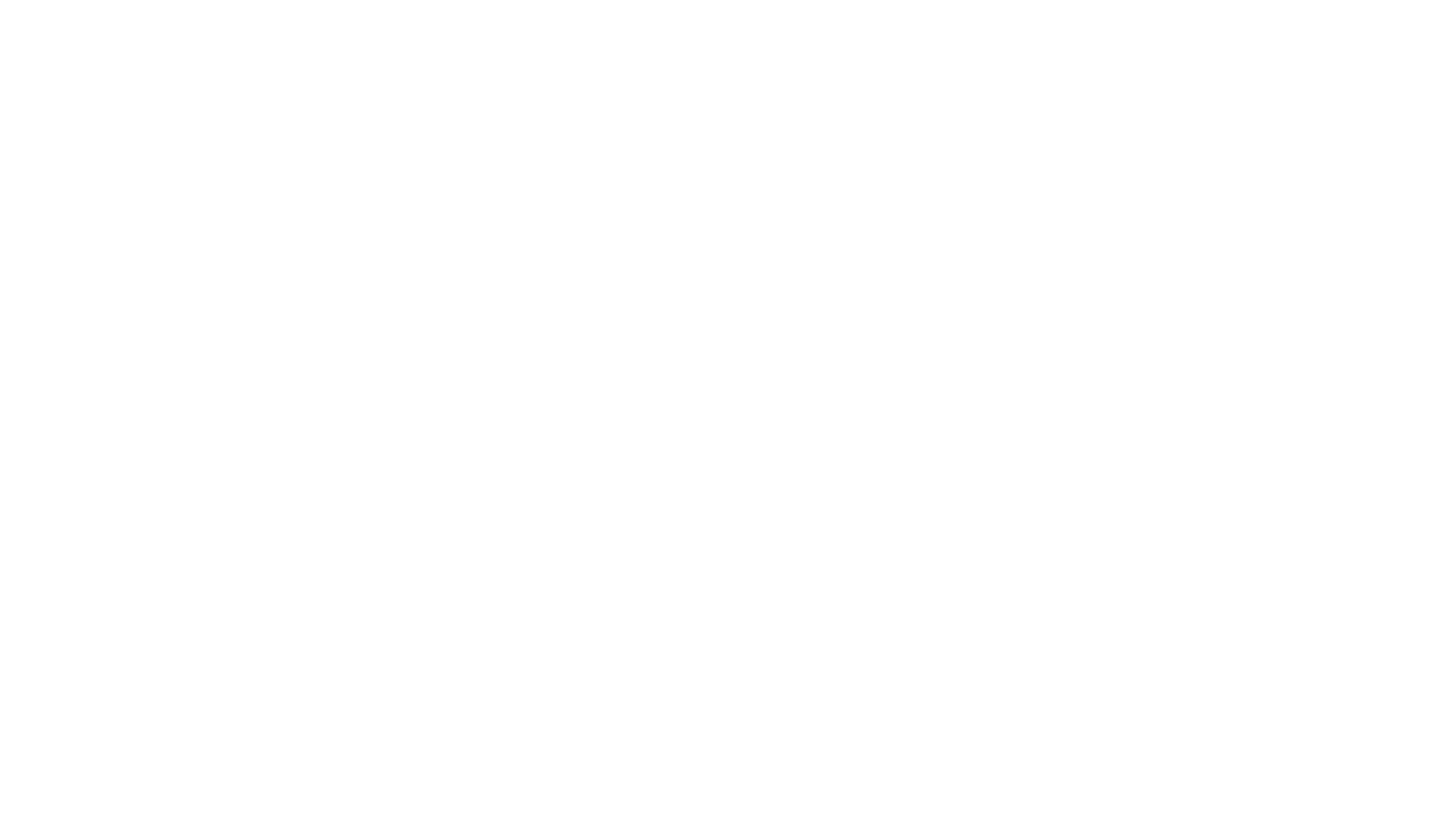 Huoneen koko ja muoto on tärkeää huomioida kun huonekaluista ja muusta sisustuksesta päätetään
Pieneen tilaan sopivat pienemmät kalusteet
Suuri tila sallii mieluusti myös isoja kalusteratkaisuja
Mittasuhteet
Minna Kantola 2020 CC BY 4.0
Tasapaino, toimivuus
Minna Kantola 2020 CC BY 4.0
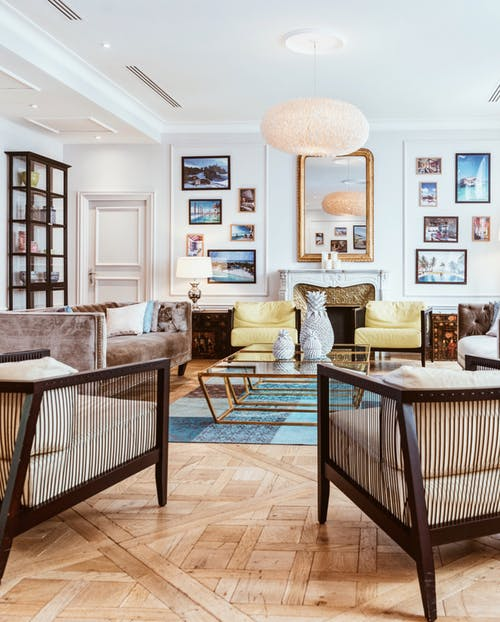 Minna Kantola 2020 CC BY 4.0
Kalusteiden järjestäminen
Istuimien ryhmittely
   Ryhmä johon kuuluu: Pöytiä, valaisimia, mahdollisesti sohva, järjestä kiintopisteen ympärille
Mieti onko aina järkevää asetella kalusteita seinien viereen, joskus keskelle huonetta sijoitettu sohvaryhmä voi olla huomattavasti viihtyisämpi ja tilan käytön kannalta järkevämpi.
   Kiintopiste= Takka, ikkuna, sisustuselementti esim: maalaus, seinävaate, tms tarkoitus yhdistää aluetta johon istuimet on sijoitettu ( ei mielellään TV ellei tilan keskeisin tarkoitus ole tv:n katselu)
Minna Kantola 2020 CC BY 4.0
Kiintopiste ja istuinten ryhmittely
Minna Kantola 2020 CC BY 4.0
Kuvat pexels ja pixabay
https://www.pexels.com
https://pixabay.com
 Tekstit
Minna Kantola oppimateriaalia
Katja Lahti, Minna Sukuvaara 2016 Kodin suuri sisustussuunnittelun käsikirja, Docendo
Minna Kantola 2020 CC BY 4.0